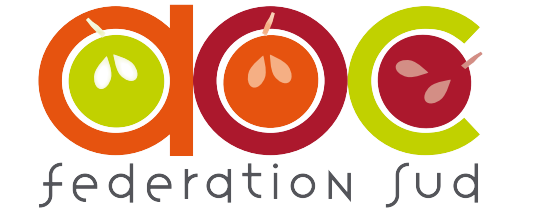 FEDERATION SUD DES PRODUCTEURS DE VINS A APPELLATIONS D’ORIGINE CONTRÔLEES
Présentation VINSCAN – du 14 au 16 juin 2023
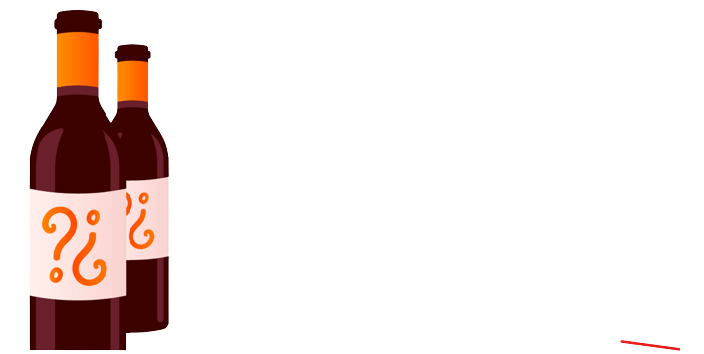 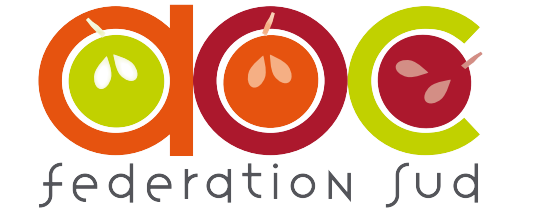 Introduction
Règles d’étiquetage prévues par le décret n° 2012-655 du 4 mai 2012  
Fin de l’exemption ingrédients & calories prévue par le règlement communautaire 1308/2013 du 2 décembre 2021 
Application au 8 décembre 2023, précisions par l’acte délégué C(2023)3257 du 30 mai 2023
Qu’est-ce que cela implique ?
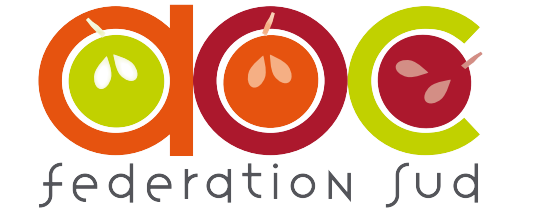 Plan
L’étiquetage aujourd’hui
Nouveauté au 8-12-2023
Pourquoi VINISCAN ?
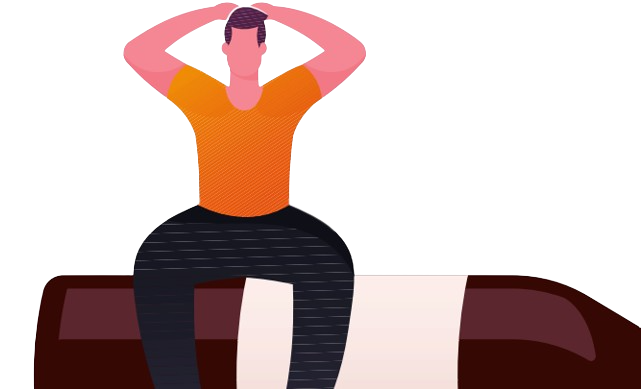 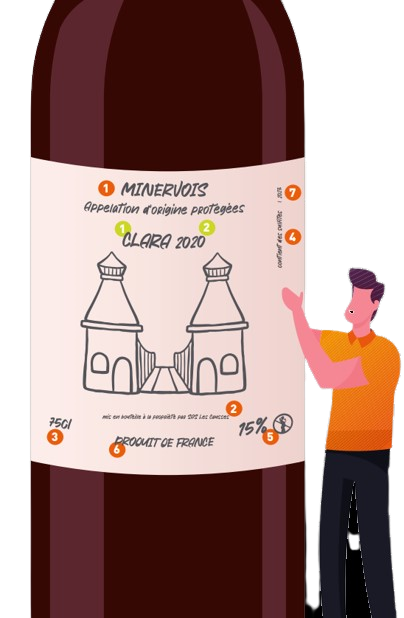 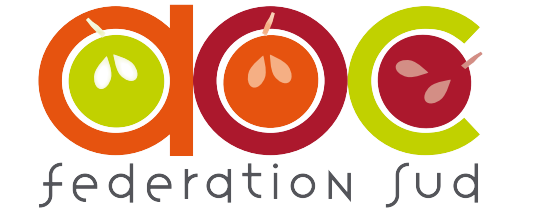 I- L’étiquetage aujourd’hui
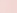 Une seule étiquette ?
1 - Dénomination 
2 - Embouteilleur
3 - Volume
4 - Allergènes
5 – TAVA / Pictogramme (femme enceinte)
6 – Provenance
7 – Numéro de lot
1 – Nom de la cuvée 
2 - Millésime
 Une seule étiquette avec mentions obligatoires ET facultatives
 Respect des règles juridiques
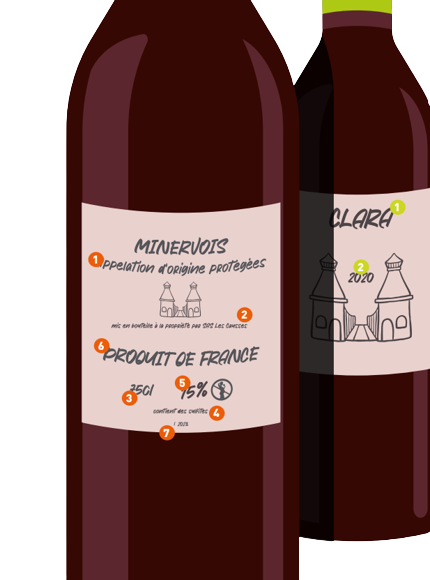 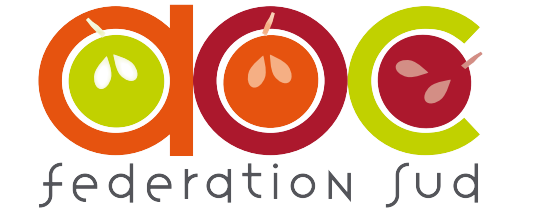 I- L’étiquetage aujourd'hui
Deux étiquettes ?
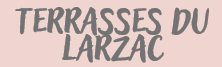 1 - Dénomination 
2 - Embouteilleur
3 - Volume
4 - Allergènes
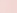 5 – TAVA / Pictogramme (femme enceinte)
6 – Provenance
7 – Numéro de lot
1 – Nom de la cuvée 
2 - Millésime
 Deux étiquette avec répartition des mentions
 Respect des règles juridiques
Le Guide de la Fédération
Didactique
Pratique 
Visuel
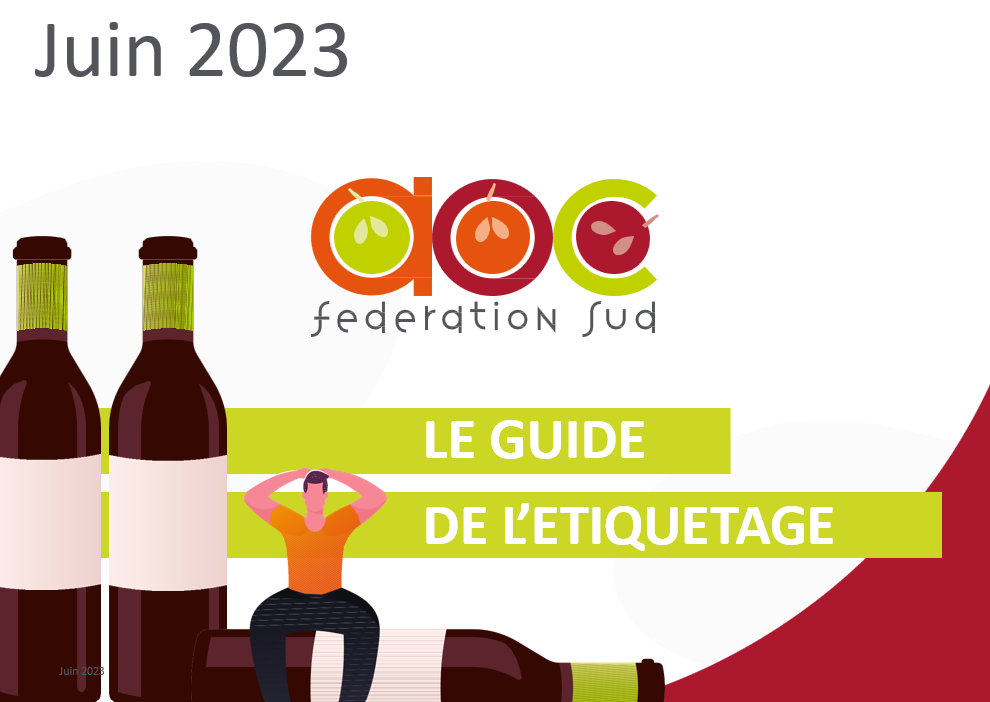 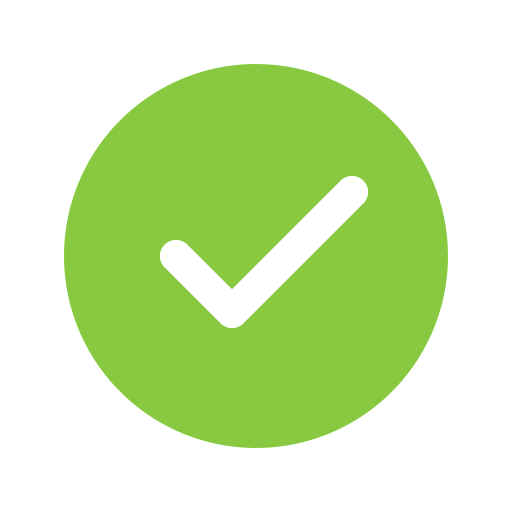 Ne se substitue pas au guide DGCCRF 
Non-exhaustif
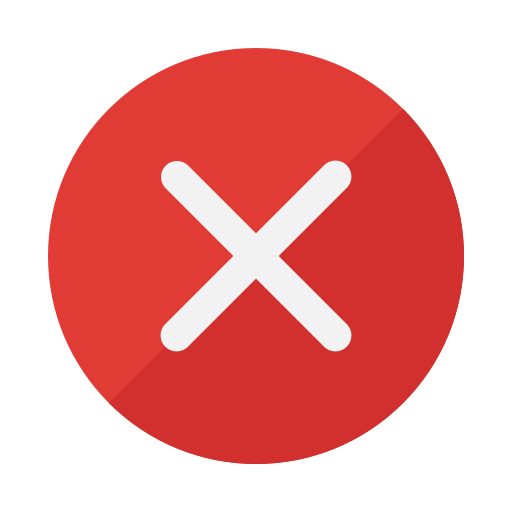 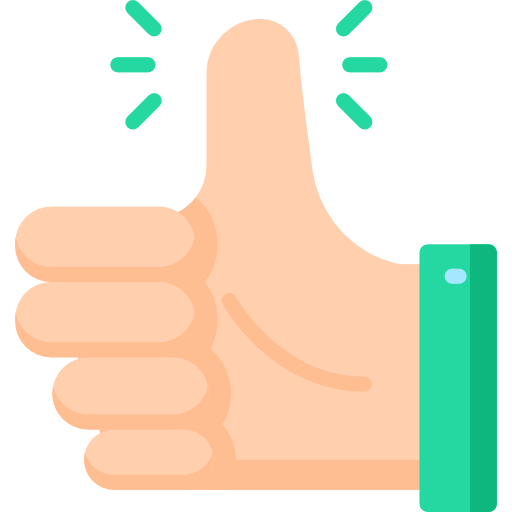 Bientôt dans vos ODG
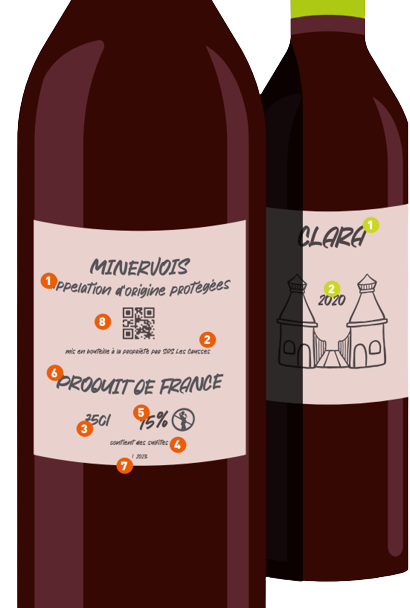 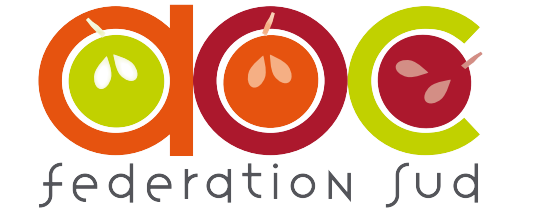 II - Nouveautés au 8-12-23
1 - Dénomination 
2 - Embouteilleur
3 - Volume
4 - Allergènes
5 – TAVA / Pictogramme (femme enceinte)
6 – Provenance
7 – Numéro de lot
8 – Ingrédients et déclaration nutritionnelle
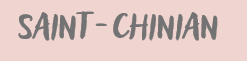 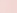 1 – Nom de la cuvée 
2 - Millésime
 Dématérialisation facultative
 Respect des règles juridiques
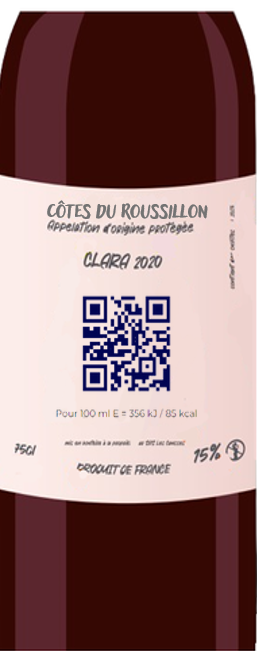 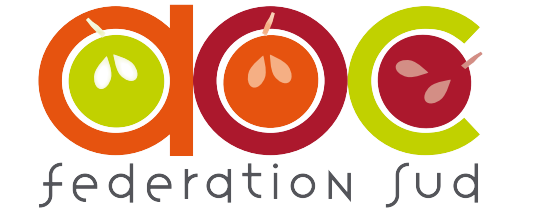 II – Nouveautés au 8-12-23
Traduction, Traçabilité, Champ visuel : règles générales
 Dématérialisation facultative, des règles spéciales à respecter
Accompagnement d’une mention introductive» et valeur énergétique 
Plateforme non marchande 
Durée de vie des données
Respect des données RGPD
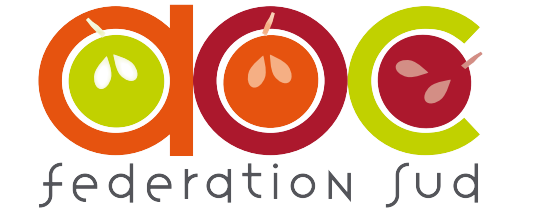 III – Pourquoi VINISCAN ?
Emergence de multiples solutions
Fiabilité juridique et pérennité incertaines
Ajustements via un co-développement entre la Fédération et la Commission Commerciale Viticole
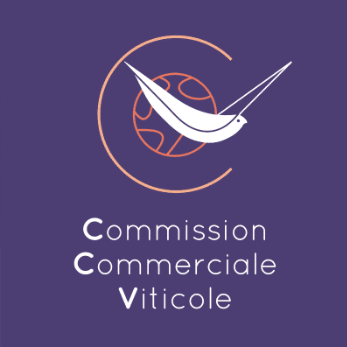 Solution simple d’utilisation 
Respect des règles juridiques prévues
Rapidité de création des QR Codes
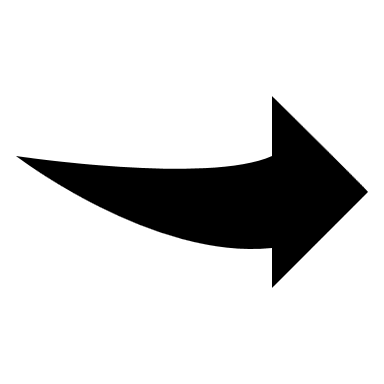 Un bon usage de la dématérialisation pourrait conduire à la dématérialisation d’autres mentions à terme
MERCI
Gilles GOUTTENOIRE – Commission Commerciale Viticole
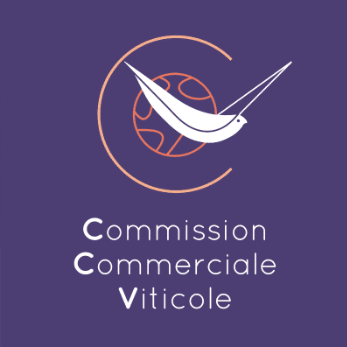